Agenda

Welcome & Ground Rules
Why we’re here
Who’s who in General Practice
Practice Updates
Any other business & Next Meeting
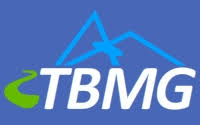 Patient Participation Group
May 2025
Ground Rules

 Communicate respectfully and professionally
This is not a forum for individual complaints; it's for constructive feedback and discussions
Keep discussions relevant to improving the services, not personal agendas
Do not discuss personal or clinical issues about patients or staff
Members are expected to engage and contribute during meetings
Be punctual and stay for the entire meeting
Why we’re here

To act as a functioning PPG to support the development of healthcare services with a patient focus
To provide insight and feedback on the delivery of services
To enable a patients to discuss agreed agenda items 
To develop services and support alongside patients
Getting you the help you need
GP practices have access to a wider team of skilled professionals –These roles are designed to support GPs and improve patient access to the right care at the right time.

Not every health concern requires a GP appointment. By seeing the most appropriate team member, patients can often receive quicker, more specialised support, helping us use NHS resources more effectively and keeping GP appointments available for those who truly need them.
Getting you the help you need
TBMG practice has embraced a range of additional roles to help you get the help you need. Our professionals include:

Clinical Pharmacists
Pharmacy Technician
Advanced Practitioners
Adult Mental Health Practitioner 
Children and Young People Mental Health Practitioner
Social Prescribing Link Workers
First Contact Practitioners (MSK / Physio)
Physician Associate
Clinical pharmacists in primary care to enhance our healthcare services. Both bring a wealth of expertise to practice; they help to provide collaboration with healthcare teams and optimise medication management to improve patient outcomes such as: 

They  complete medication reviews and may make appointments for you to have other tests, like blood tests.
 If you have a long-term condition, the clinical pharmacist can talk to you about the medicines you are taking to make sure they are working for you.
If your medicine is making you feel bad, the clinical pharmacist can help by changing your medicine or changing how much medicine you are taking.
If you take a few different medicines, the clinical pharmacist can help you make sure they are all working well together.
If your medicines have been changed while you were in hospital, the clinical pharmacist can help explain these changes and make sure the medicines are working well for you.
Clinical Pharmacists
Pharmacy Technician
A pharmacy technician in general practice plays a key role in managing medicines and supporting safe, effective patient care. They work alongside GPs, pharmacists, and other healthcare staff to:

Review and update medication records to ensure accuracy and safety
Support medication reviews by gathering information and helping implement changes
Improve prescribing processes, such as managing repeat prescriptions, reducing waste, and ensuring cost-effective choices
Monitor high-risk medicines and follow up with patients where needed
Help with audits, safety checks, and quality improvement projects related to medicines
Provide patients with clear information about their medicines (within their scope)
Advanced Nurse Practitioner
The Advanced Nurse Practitioner role:

can assess, diagnose, and treat a wide range of conditions
can prescribe medications and issue Med 3 (fit notes)
has specialist training in assessing sick children (from 6 months old)
has expertise in women’s health and mental health
has extensive experience in palliative care and supporting patients with complex, long-term conditions

How is this different from a practice nurse? 

Practice Nurses provide essential care such as vaccinations, wound care, and chronic disease management.
As an ANP has advanced medical training they’re allowed to diagnose illnesses, prescribe treatments, and manage acute conditions—just like a GP.
Our adult mental health practitioner is on hand to provide adults with emotional and practical support whilst improving access to relevant mental health services, allowing for longer appointments than traditional GP appointments and allowing some patients to be seen sooner than they otherwise might have been.
They work alongside our GPs, nurses, and other clinical services to provide a first point of contact service for patients to book in with to give advice, guidance, and treatment for patients with mental health symptoms such as:
Low Mood
Anxiety
Depression
Trauma
PTSD
Hearing Voices/Symptoms of Psychosis.

You may even find a GP will book you an appointment with the mental health nurse.

Please Note: The service is for patients that are aged 18+ and are not currently receiving mental health treatment via a secondary service (e.g. hospitals, psychological wellbeing services, community mental health teams (CMHTs), crisis resolution and home treatment teams).
Adult Mental Health
Our Children and Young Persons mental health practitioner for children and young people. Helena is here to provide support in getting to the cause of mental health issues and provide onward referrals for mental health issues including: 

Anxiety
Low Mood
Trauma
Behavioural Issues
Emotional Regulation
Neurodevelopmental Concerns
Self-harm

Please Note: This is for patients that are aged 5-17 and are not currently receiving mental health treatment via a secondary service (e.g., hospitals, psychological wellbeing services, community mental health teams (CMHTs), crisis resolution and home treatment teams).
Young People’s Mental Health
Our team of dedicated adult social prescribers help with connecting adults with tailored non-medical interventions to address a range of health and well-being concerns. 
They help patients with building networks and facilitating access to community resources, helping people to take control of their health and wellbeing.
Their keen understanding of diverse needs, allows for a personalised service for adults to help with things like social isolation and enhance mental health by guiding individuals toward meaningful resources.
Practical Support
Practical and Emotional Support to help with things such as:

Social Isolation/Loneliness
Emotional wellbeing
Healthy lifestyle choices including; stop smoking, physical activity/exercise, weight management, diabetes control, reducing alcohol
Long term health conditions
Loss of confidence/purpose
Poor health linked to housing or housing conditions
Accessing work, training and volunteering
Practical Support for Children and Young People
Our Social Prescriber for children and young people can provide support and/or discuss other options available for: 

Understanding puberty and emotions
Support with additional health needs
Mental health support
Moving from primary to secondary school
Social Isolation/Loneliness
Bereavement Support
Emotional wellbeing
Healthy lifestyle choices including; stop smoking, physical activity/exercise, weight management
Loss of confidence/purpose
Poor health linked to housing or housing conditions
Accessing work, training and volunteering
First Contact Practitioner
Specialist first contact practitioner for musculoskeletal issues in primary care. 
Sometimes people get mixed up and call him a “physio”, but the role is known as a “First Contact Practitioner”. 
If you haven't already consulted a GP about a specific musculoskeletal issue, a first contact practitioner conducts thorough assessments and offers personalised treatment plans for conditions affecting the muscles, bones, joints, and soft tissues and refer for x-rays and other treatments. Their expertise allows patients to receive care directly from a specialist, avoiding unnecessary delays.
The physician associate role works closely alongside GPs to provide essential medical care as an integral part of our multidisciplinary team.

They typically help our patients with:

NHS Healthy Heart Checks
Asthma Reviews
Vaccinations
Care Home Visits
Home Visits
Dementia Reviews
Phlebotomy 
Infections
Physical health checks e.g., BP/BMI etc. 

They are authorised to issue sick notes and request blood tests. While they cannot prescribe medications directly, rest assured that she always has the full support of a GP. In cases where prescriptions are needed, the GP will issue them on their behalf.
Physician Associate
Other & Next Meeting
Prospective new PPG members can express interest via the TBMG website
Next Meeting: Tuesday 12th August 2025
Attendance form and future agenda items
Larger representation from Ingleby Barwick
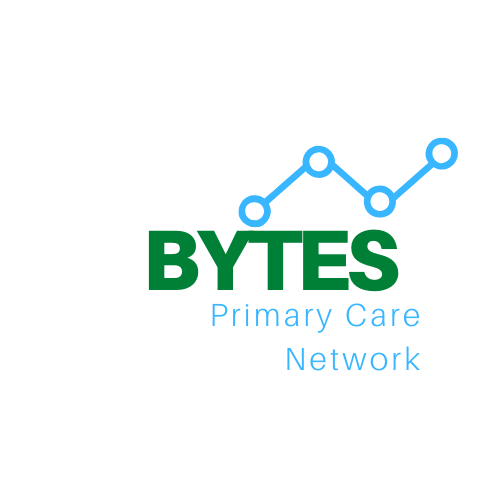 BYTES PCN